Pneumologie II
Záněty průdušek
Nádory průdušek
diagnostikou a léčbou hormonálních poruch
Dělení zánětů dolních cest dýchacích:
tracheobronchitida
bronchitida
bronchiolitida
pneumonie (zánět/zápal plic)
2
Klinika interní, geriatrie a praktického lékařství Fakultní nemocnice Brno a Lékařské fakulty Masarykovy univerzity
Tracheobronchitis acuta. Bronchitis acuta I
definice 
zánětlivé onemocnění sliznice tracheobronchiálního stromu, 
vyskytují se poměrně často, většinou společně se záněty horních cest dýchacích 
záněty katarální, hnisavé, hemoragické, ulcerózní
etiologie 
50% viry (adeno, echo, rino-), mykoplazmata, bakterie (většinou komplikují virovou), plísně, 
inhalace dráždivých látek, 
iatrogenní poškození (endotracheální kanyla)
příznaky 
dráždivý kašel, zpočátku bez expektorace, později produktivní do 14 dnů– bělavé,žluté, zelené sputum, 
bolest za hrudní kostí, 
bolesti kloubů, svalů
zvýšení teploty, 
poslechově prodl. exspir., pískoty, vrzoty,
3
Klinika interní, geriatrie a praktického lékařství Fakultní nemocnice Brno a Lékařské fakulty Masarykovy univerzity
Tracheobronchitis acuta. Bronchitis acuta II
diagnostika
příznaky a fyzikální nález, 
RTG nepřínosné, pouze u komplikovaného průběhu (↑ CRP, hnis sputum, teploty) k vyloučení pneumonie
CRP u virové etiologie nereaguje, u bakteriální zvýšeno, Leu ↑
vzhled sputa 
bělavé šedé – virový původ, 
hnědé, zelené, žluté – bakteriální
mikroskopie, kultivace sputa 
komplikace 
zhoršuje průběh chronických onemocnění, 
možná progrese do bronchopneumonie,
 zhoršení astmatu, 
u dětí možnost bronchiolitidy, 
opakované bronchitidy mohou být projevem imunodeficitu
4
Klinika interní, geriatrie a praktického lékařství Fakultní nemocnice Brno a Lékařské fakulty Masarykovy univerzity
Tracheobronchitis acuta. Bronchitis acuta III
léčba 
klid a hydratace, 
expektoriancia a mukolytika, 
při neproduktivním kašli antitusika
ATB terapie (aminopnicilin, makrolid) :
u zřetelně hnisavé expektorace, ↑ CRP, horečky
chronicky nemocných ATB jako profylaxe nasednutí bakteriální infekce, 
při spastické formě bronchodilatancia, steroidy, 
při inhalaci dráždivých plynů lokálně kortikoidy
5
Klinika interní, geriatrie a praktického lékařství Fakultní nemocnice Brno a Lékařské fakulty Masarykovy univerzity
Akutní bronchiolitida I
definice - akutní zánět průdušinek, jehož charakteristickým znakem je generalizovaná, často těžká obstrukce (zvláště u dětí), může přejít do fibroindurativního procesu
etiologie
masivní inhalace málo rozpustných plynů (čpavek, kys. sírová), 
infekční etiologie u dospělých zřídka – CMV, HIV, po chřipce,
systémové choroby pojiva
příznaky 
výrazná dušnost a dráždivý kašel,           
teploty, schvácenost, 
necharakteristické chrůpky,  
hypoxémie při rozsáhlém postižení
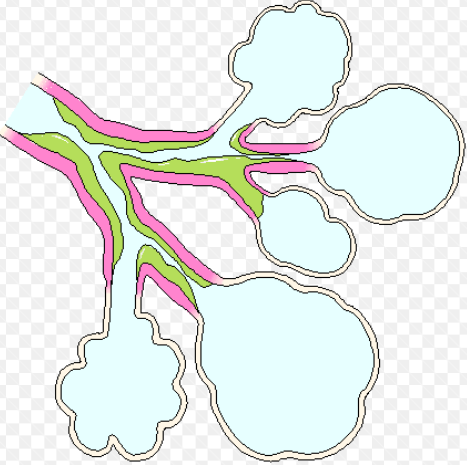 6
Klinika interní, geriatrie a praktického lékařství Fakultní nemocnice Brno a Lékařské fakulty Masarykovy univerzity
Akutní bronchiolitida II
diagnostika 
základní laboratorní vyšetření –biochemie a KO + diff
funkční vyšetření plic (obstrukční nebo smíšená ventilační porucha
skiagram hrudníku, ev. (HRCT)
vyšetření krevních plynů a ABR
komplikace 
respirační insuficience,
vývoj obliterující bronchiolitidy
léčba – ATB, kortikoidy, O2, beta-mimetika, steroidy po několik měsíců k prevenci obliterace bronchiolů
7
Klinika interní, geriatrie a praktického lékařství Fakultní nemocnice Brno a Lékařské fakulty Masarykovy univerzity
Chronická obstrukční plicní nemoc (CHOPN)
léčitelné onemocnění, kterému lze předcházet
definice - CHOPN je charakterizováno omezeným průtokem vzduchu v průduškách tzv. bronchiální obstrukcí (není plně reverzibilní, je obvykle progredující), která vzniká postupně v důsledku patologické, chronické zánětlivé reakce dýchacích cest a plicního parenchymu na škodlivé částice a plyny (zejm. kouření)
častěji muži
8
Klinika interní, geriatrie a praktického lékařství Fakultní nemocnice Brno a Lékařské fakulty Masarykovy univerzity
CHOPN I
patogeneze:
Škodlivé částice nebo plyny → dlouhodobá expozice vyvolá abnormální zánětlivou reakci (primárně neinfekční zánět) dýchacích cest a plic → dochází k hypersekreci hlenu a komplexní remodelaci postihující:
Proximální DC → chronická bronchitida
Periferní průdušky → obstrukční bronchiolitida
Plicní parenchym → emfyzém
Plicní cévy → plicní hypertenze
Remodelace vede k bronchiální obstrukci
rizikový faktor (RF):
Kouření tabáku, genetika – deficit AAT, prachové a chemické znečištění vzduchu v pracovním prostředí, komunitní prostředí
příznaky:
dušnost, kašel, hlenotvorba, pískoty, cyanóza, tíha na hrudníku
diagnostika: nález bronchiální obstrukce , resp. příznaky a inh. Rizika
spirometrie (obstrukční ventilační porucha), krevní plyny, CT plic, hladina AAT
terapie: odstranění RF, plicní RHB, inhalační bronchodilatans a kortikosteroidy, expectorancia, mukolytika, oxygenoterapie
9
Klinika interní, geriatrie a praktického lékařství Fakultní nemocnice Brno a Lékařské fakulty Masarykovy univerzity
CHOPN II
dělení dle fenotypu: 
bronchitický 
produktivní kašel a  nad 3měs/rok v posl. min. 2l
může se vyvinout z chronické bronchitidy
emfyzematický
neproduktivní kašel
známky emfyzému
bronchiektatický
překryv s astmatem
10
Klinika interní, geriatrie a praktického lékařství Fakultní nemocnice Brno a Lékařské fakulty Masarykovy univerzity
11
Klinika interní, geriatrie a praktického lékařství Fakultní nemocnice Brno a Lékařské fakulty Masarykovy univerzity
Chronická bronchitida I
definice – kašel s expektorací přetrvávající nejméně 3 měsíce po sobě jdoucí ve 2 letech po sobě jdoucích
etiologie  
exogenní – kouření, infekce, vlivy pracovního prostředí,             
endogenní – alergie, věk, pohlaví (muži), imunodeficit, mukoviscidóza
diagnostika 
fyzikálně od negativního nálezu až po kombinaci vlhkých a suchých fenomenů, 
RTG, 
funkční vyšetření plic – prostá bez obstrukce, komplikovaná s obstrukcí – dle FEV1 a TI indexu (FEV1/FVC), obecně FEV1 sníženo pod 80%
12
Klinika interní, geriatrie a praktického lékařství Fakultní nemocnice Brno a Lékařské fakulty Masarykovy univerzity
Chronická bronchitida II
komplikace – exacerbace, bronchopneumonie, bronchiektázie, plicní absces
léčba – odstranění příčin, sanace fokusů, dechová cvičení, poklepové masáže, imunizace, balneoterapie, při exacerbaci ATB, sekretolytika, hydratace, betamimetika, steroidy lokálně
preventivní opatření – nekouřit, zajištění bezprašnosti pracovního prostředí
13
Klinika interní, geriatrie a praktického lékařství Fakultní nemocnice Brno a Lékařské fakulty Masarykovy univerzity
Plicní emfyzém I
definice  - zvětšování vzdušných prostorů distálně od terminal. respiračních bronchiolů resorpcí alveolárních sept →hyperinflace plic, zmenšování dých. plochy, vznik bul
etiologie – bronchiální obstrukce – při výdechu zůstává vlivem zmenšení průsvitu bronchů část vzduchu v alveolu – air trapping (↑ rezidual.V)
příznaky – dušnost, inspirační postavení hrudníku, zapojování pomocného dýchacího svalstva, špulení rtů při výdechu – zvyšování odporu v dýchacích cestách
14
Klinika interní, geriatrie a praktického lékařství Fakultní nemocnice Brno a Lékařské fakulty Masarykovy univerzity
Plicní emfyzém II
diagnostika 
hypersonorní poklep, snížená hranice plic, tiché dýchání s prodlouženým exspiriem, 
RTG – zvýšeně transparentní parenchym, nízký stav bránic, 
spirometrie – obstrukce, snížení FVC
komplikace – cor pulmonale, respirační insuficience, PNO při prasknutí buly
léčba – vyloučení škodlivin přeléčování infektů ATB, dechová cvičení – výdech proti odporu, sekretolytika, dlouhodobá oxygenoterapie nízkým průtokem, náhrada alfa1 antitrypsinu
15
Klinika interní, geriatrie a praktického lékařství Fakultní nemocnice Brno a Lékařské fakulty Masarykovy univerzity
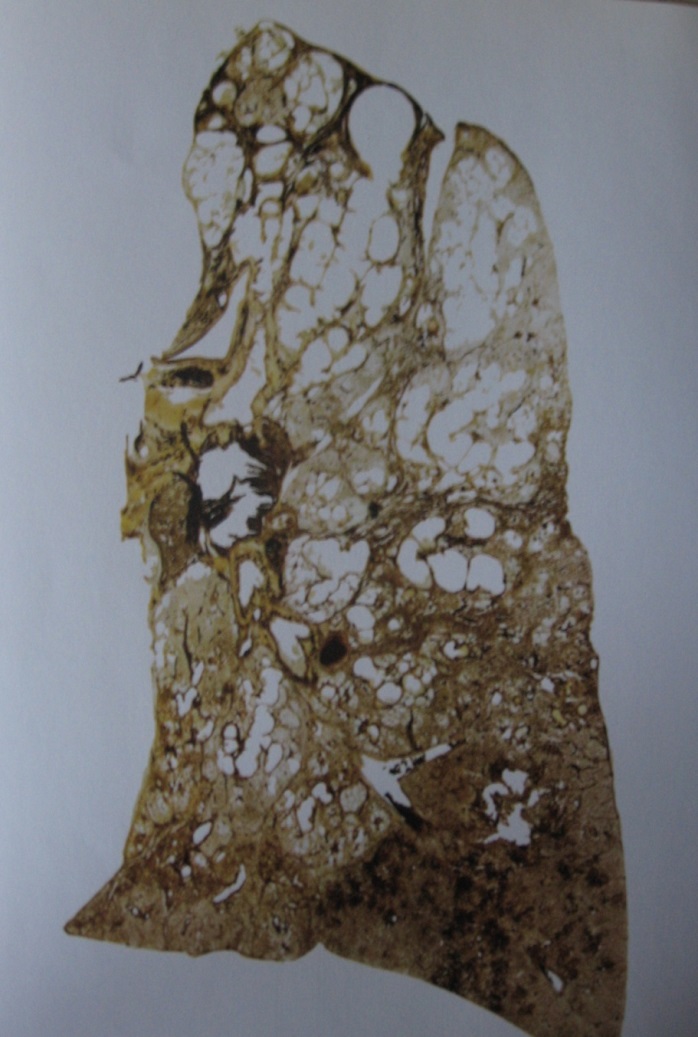 Plicní emfyzém III
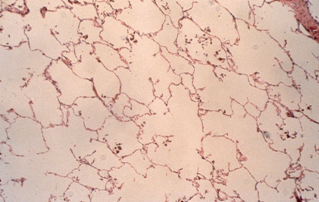 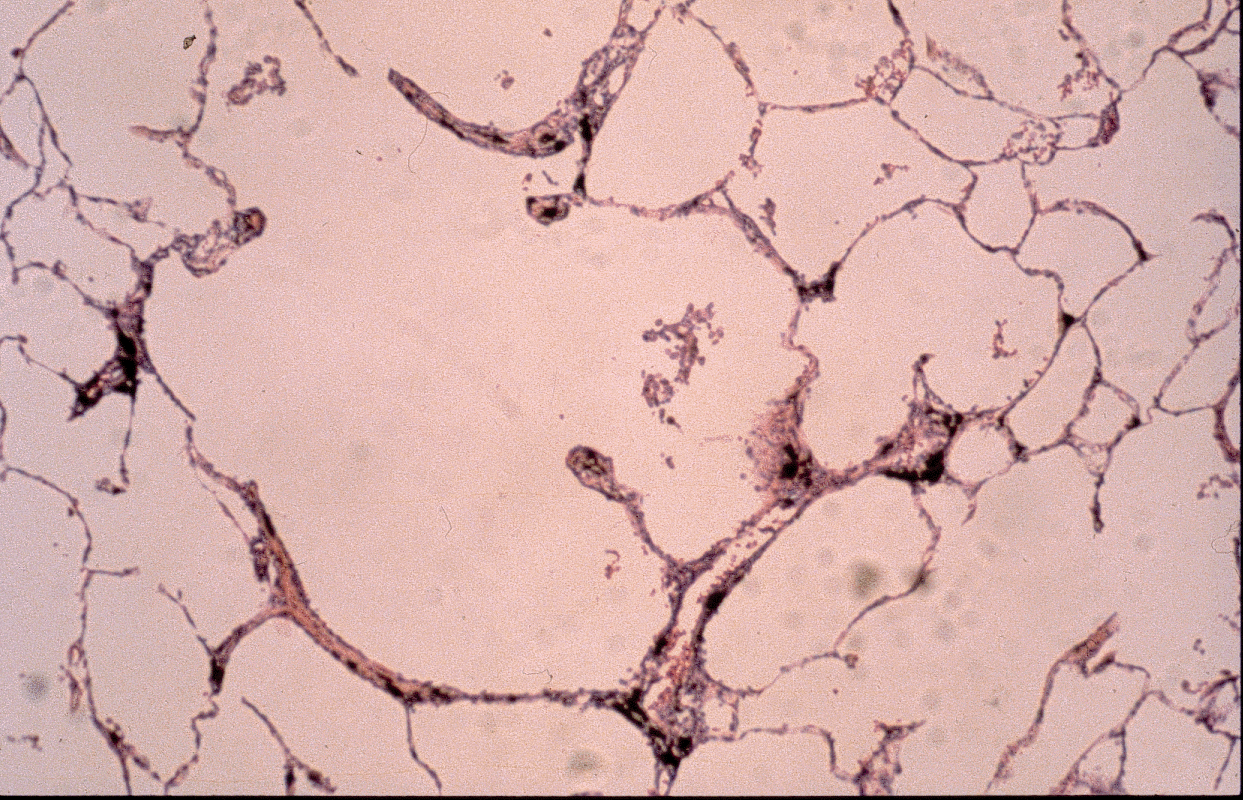 16
Klinika interní, geriatrie a praktického lékařství Fakultní nemocnice Brno a Lékařské fakulty Masarykovy univerzity
Astma bronchiale I
definice – heterogenní on. charakterizované chronickým zánětem a remodelací průdušek, spojenými s jejich hyperreaktivitou a variabilní, často reverzibilní, obstrukcí
etiologie 
dědičné faktory (atopie - ↑ tvorba IgE na alergeny) 
vlivy vnějšího prostředí
(infekce, dráždivé a toxické látky, námaha, chlad, léky – ASA, betablokátory, psychogenní vlivy)
příznaky 
opak. stavy dušnosti, dráždivý kašel, pískoty, sevření/tíha na hrudi, zapojování přídatného dech. svalstva, hleny
často v noci či nad ránem
17
Klinika interní, geriatrie a praktického lékařství Fakultní nemocnice Brno a Lékařské fakulty Masarykovy univerzity
Astma bronchiale - mechanismus
18
Klinika interní, geriatrie a praktického lékařství Fakultní nemocnice Brno a Lékařské fakulty Masarykovy univerzity
Astma bronchiale II
komplikace – status astmaticus, vývoj CHOPN
diagnostika 
anamnéza, fyzikálně, 
vyšetření sputa – eosinofily,
alergologie, spirometrie,
Bronchoskopie,
bronchodilatační test (ukazuje reverzibilitu BO), 
bronchokonstrikční test (vyšetřuje hyperreaktivitu)
léčba
Nefarmakologická: snížení expozice alergenům, nekouřit, sanace fokusů, odstranění anatomických abnormalit, 
Farmakologická: inhalační beta-mimetika a anticholinergika, KST inh. I systémově, retardované teofyliny, balneoterapie, anti IgE
Kontrolující léčba (dlouhodobě působící) x úlevová (rychlý nástup, krátkodobý účinek)
Status astmaticus – krátkodobé bronchodilatans (B2SM), i.v. kortikosteroidy,., O2 , inhalace sekretolytik, ATB, event. NIV či UPV
19
Klinika interní, geriatrie a praktického lékařství Fakultní nemocnice Brno a Lékařské fakulty Masarykovy univerzity
Astma bronchiale III
status astmaticus 
forma exacerbace astma bronchiale, která způsobí protrahovanou dušnost nereagující na běžnou terapii.
dělení AB: lehké, středně těžké, těžké
OLA – obtížně léčitelné astma (nespolupráce v léčbě, expozice alergenům) 
TRA – těžké refrakterní astma (i přes dobře nastavenou léčbu)
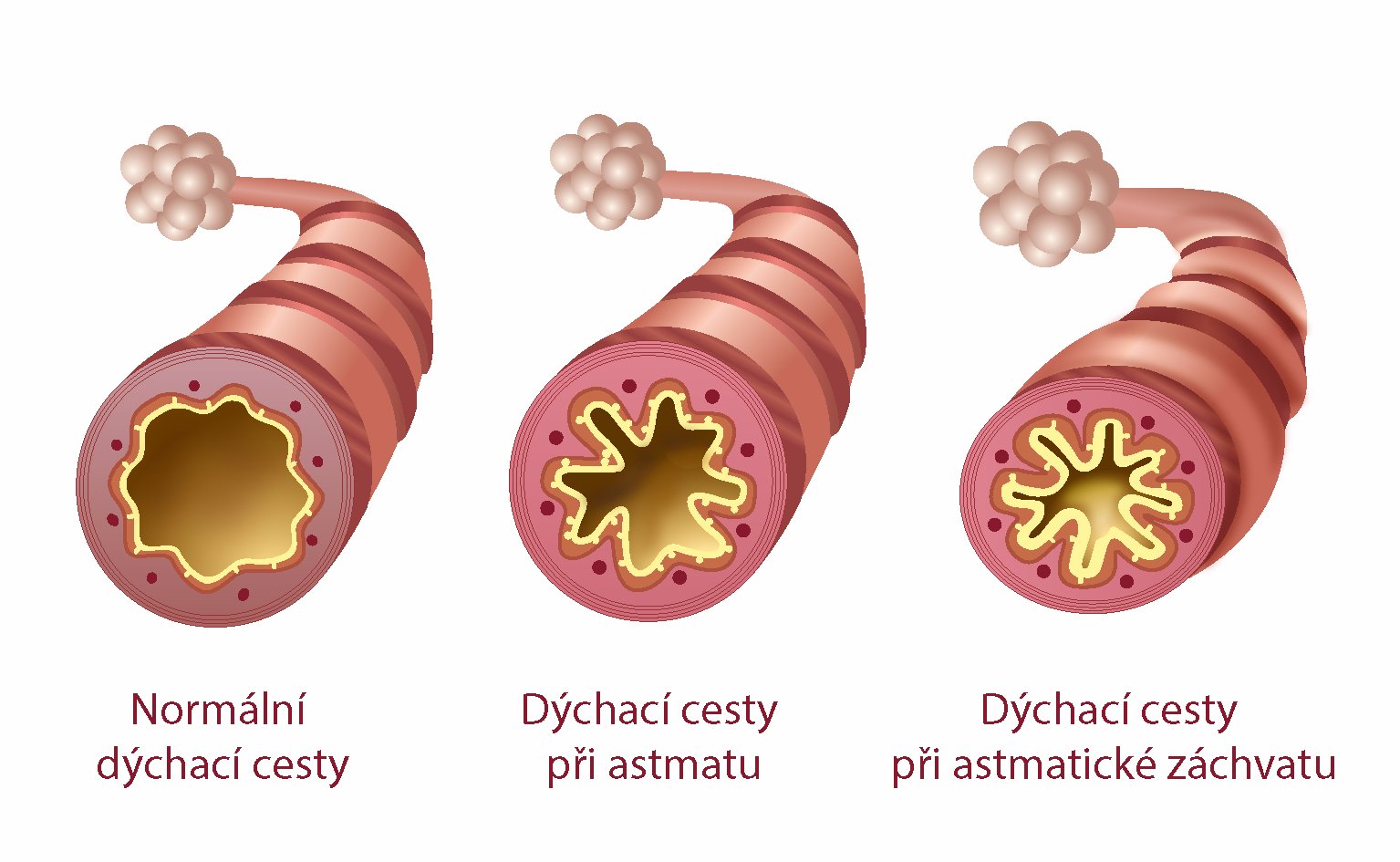 20
Klinika interní, geriatrie a praktického lékařství Fakultní nemocnice Brno a Lékařské fakulty Masarykovy univerzity
Astma bronchiale 	versus      CHOPN
začátek v mladém věku (často v dětství)

náhlý začátek, příznaky se mění den ode dne

zhoršení v noci nebo nad ránem – cirkadiánní rytmus bronch. tonu 

alergie, rhinitis allergica,  ekzém (často současně)

rodinná anamnéza

reverzibilita obstrukce

léčba eliminuje zdravotní potíže

nízká úmrtnost
začátek ve středním věku

postupný začátek, příznaky pomalu progredují

zhoršování v chladném období

anamnéza kouření

ireverzibilita obstrukce

léčba zpomaluje průběh nemoci

vysoká úmrtnost
21
Klinika interní, geriatrie a praktického lékařství Fakultní nemocnice Brno a Lékařské fakulty Masarykovy univerzity
Bronchiektázie I
definice - vakovité nebo válcovité trvalé rozšíření bronchů středního a malého průsvitu, často po zánětech – slabost stěny bronchu
etiologie 
vrozené – syndrom ciliární dyskineze, cystická fibróza, defekty imunity, 
získané – recidivující pneumonie, CHOPN, TBC, stenóza bronchu
příznaky – vykašlávání velkého množství sputa, trojvrstevné – pěna, hlen, hnis, časté exacerbace se zhoršením dušnosti, teplotami
22
Klinika interní, geriatrie a praktického lékařství Fakultní nemocnice Brno a Lékařské fakulty Masarykovy univerzity
Bronchiektázie II
diagnostika – anamnéza, poslechově přízvučné chropy v místě ektázie, mikrobiologické vyšetření sputa, RTG hrudníku, HRCT, bronchoskopie, vyloučení vrozených příčin
komplikace – hemoptýza, opakované pneumonie, plicní absces, metastatické abscesy, amyloidóza, respirační insuficience, cor pulmonale
léčba – chirurgická u jednostranných, konzervativní – bronchiální toaleta, masáže, inhalace, léčba ATB při zhoršení, imunizace
23
Klinika interní, geriatrie a praktického lékařství Fakultní nemocnice Brno a Lékařské fakulty Masarykovy univerzity
Bronchiektázie - RTG
24
Klinika interní, geriatrie a praktického lékařství Fakultní nemocnice Brno a Lékařské fakulty Masarykovy univerzity
Nádory průdušek a plic I
Benigní nádory – asi 10% plicních nádorů, rostou expanzivně 
histologicky – hamartomy, leiomyomy, lipomy, fibromy, chondromy
příznaky – periferně uložené jsou němé, pokud utlačují bronchus – atelektázy, recidivující pneumonie
diagnostika -  RTG hrudníku, bronchoskopie
léčba - chirurgická
25
Klinika interní, geriatrie a praktického lékařství Fakultní nemocnice Brno a Lékařské fakulty Masarykovy univerzity
Nádory průdušek a plic II
Maligní nádory 
bronchogenní karcinom 
malobuněčný 25% - výhradně kuřáci, rychlý růst a časné mts, špatná prognóza, 
nemalobuněčný 74% - i nekuřáci, 
plicní sarkom, 
sekundární nádory – metastázy
etiologie:
kouření 90% nemocných s nádory jsou kuřáci, hranice rizika - 200 000 vykouřených cigaret,
profesionální – azbest, arsen, nikl, ionizační záření, nitrosaminy, aromatické uhlovodíky, mykotoxiny, silikózy, pneumokoniózy
potencující vlivy – genetická zátěž, znečištění ovzduší, mutageny, jizvy v plicním parenchymu, kaverny
26
Klinika interní, geriatrie a praktického lékařství Fakultní nemocnice Brno a Lékařské fakulty Masarykovy univerzity
Nádory průdušek a plic III
příznaky:
- časné (intrabronchiální růst) – hemoptýza, teploty, recidivující pneumonie v témže místě, kašel, dušnost
- pozdní – celkové – váhový úbytek, slabost, nechutenství, způsobené místním růstem – dysfonie, dysfagie, dechové obtíže, Hornerův syndrom, Pancoastův sy, sy horní duté žíly
- mimoplicní příznaky -  paraneoplastický syndrom – nádorové mediátory – endokrinní, koagulační, myastenie, polymyositida, dermatomyositida
komplikace – metastázy do regionálních uzlin, mediastina, kostí, jater, mozku, nadledvin, bolest, tromboembolické komplikace, karcinomatózní pleuritida, 
diagnostika – RTG hrudníku, bronchoskopie s biopsií, CT, HRCT, význam cytologie sputa sporný, nádorové markery – NSE, CYFRA 21-1, TPA
stadia – u nemalobuněčného podle TNM, u malobuněčného – forma limitovaná nebo extenzivní
27
Klinika interní, geriatrie a praktického lékařství Fakultní nemocnice Brno a Lékařské fakulty Masarykovy univerzity
Nádory průdušek a plic - RTG
28
Klinika interní, geriatrie a praktického lékařství Fakultní nemocnice Brno a Lékařské fakulty Masarykovy univerzity
Nádory průdušek a plic - RTG
29
Klinika interní, geriatrie a praktického lékařství Fakultní nemocnice Brno a Lékařské fakulty Masarykovy univerzity
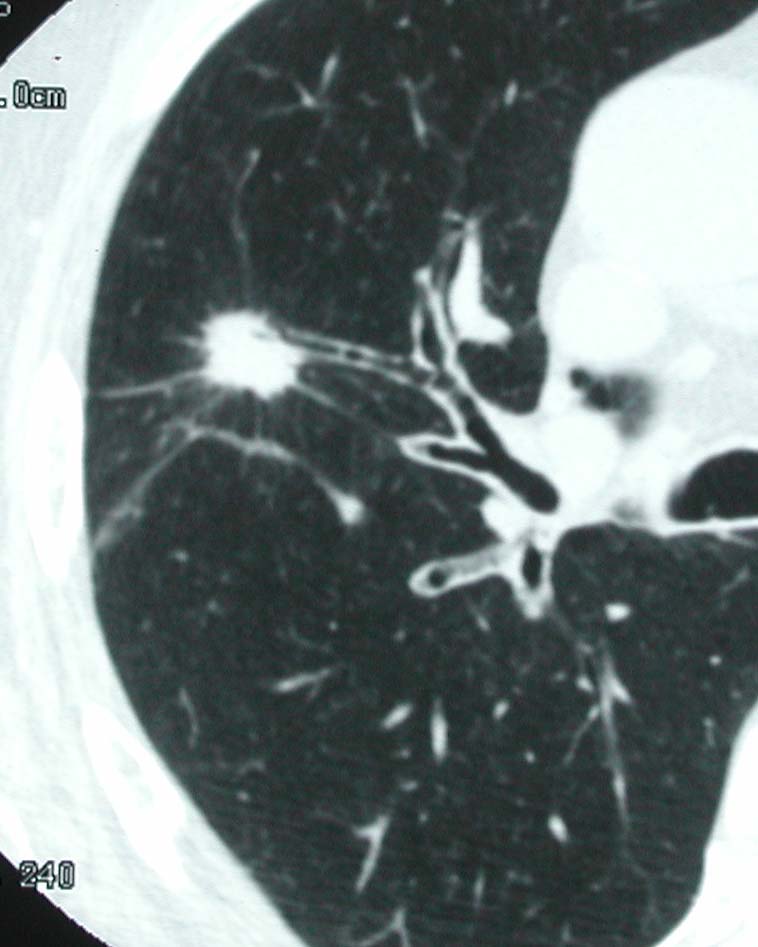 spikulace do okolí
bronchus vedoucí do zastínění
MALIGNITA
30
Klinika interní, geriatrie a praktického lékařství Fakultní nemocnice Brno a Lékařské fakulty Masarykovy univerzity
Nádory průdušek a plic IV
léčba:
- malobuněčný Ca, limitovaná forma - systémová chemoterapie s radioterapií, extenzivní forma - systémová chemoterapie, profylaktické ozáření CNS, chirurgie méně vhodná
nemalobuněčný – chirurugická léčba vzhledem k celkovému stavu a rozsahu resekce, neoadjuvantní chemoterapie – zmenšit rozsah nádoru před operací, zabránění vzniku metastáz, inoperabilní stadium IIIB – chemo a radioterapie, stadium IV – chemoterapie
biologická léčba – vzrůstající význam i dostupnost
31
Klinika interní, geriatrie a praktického lékařství Fakultní nemocnice Brno a Lékařské fakulty Masarykovy univerzity
Nádory průdušek a plic V
léčba komplikací:
- kostní metastázy – analgetická radioterapie
- metastázy do CNS – chir. odstranění, antiedematózní léčba 
- karcinomatózní pleuritida – pleurodéza bleomycinem
- léčba bolesti
- léčba dušnosti
32
Klinika interní, geriatrie a praktického lékařství Fakultní nemocnice Brno a Lékařské fakulty Masarykovy univerzity
Děkuji za pozornost
33
Klinika interní, geriatrie a praktického lékařství Fakultní nemocnice Brno a Lékařské fakulty Masarykovy univerzity